Thank you for taking care of OUR Maryland kids!
Please consider joining the Maryland Chapter, American Academy of Pediatrics!
www.mdaap.org

MDAAP’s Mission: “To support and encourage pediatricians in the promotion of optimal health for all of Maryland’s children and adolescents.”

73 Years of Caring for Children - 1950-2023 - 

Questions? Contact Loretta I. Hoepfner, MSOD
MDAAP Executive Director
loretta@mdaap.org
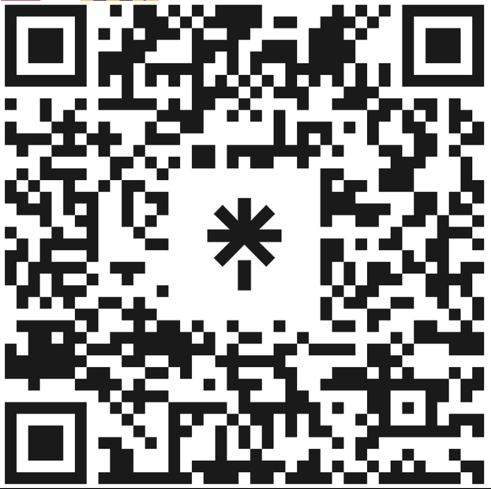 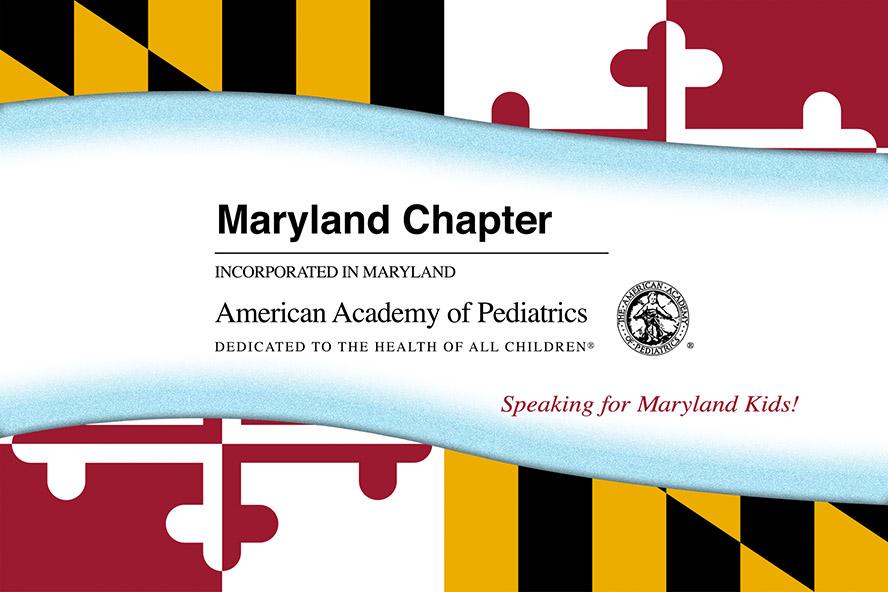 Point your phone camera
 here to link
to our social media!
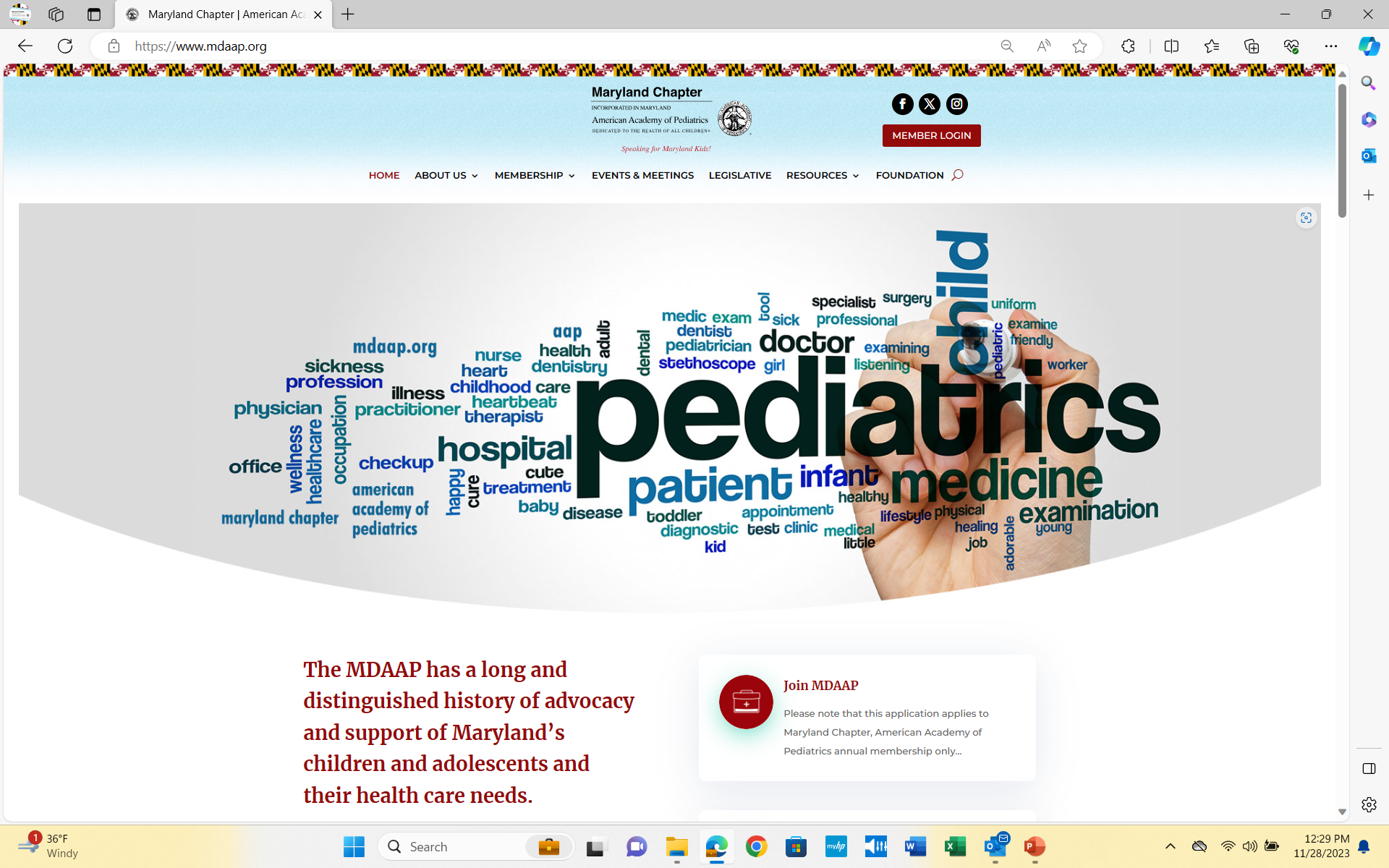 www.mdaap.org
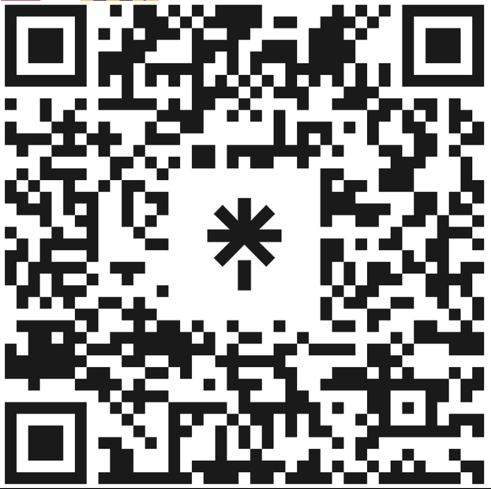 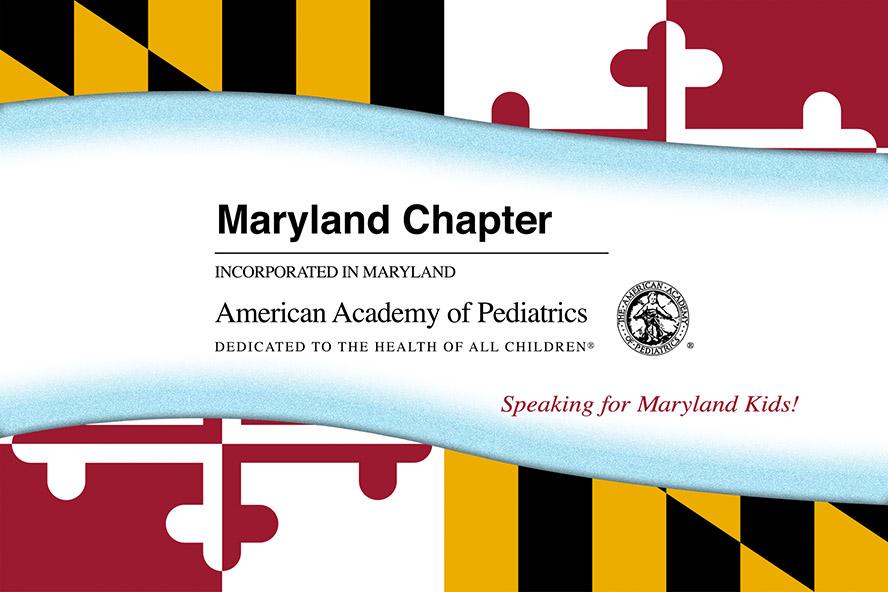 Point your phone camera
 here to link
to our social media!